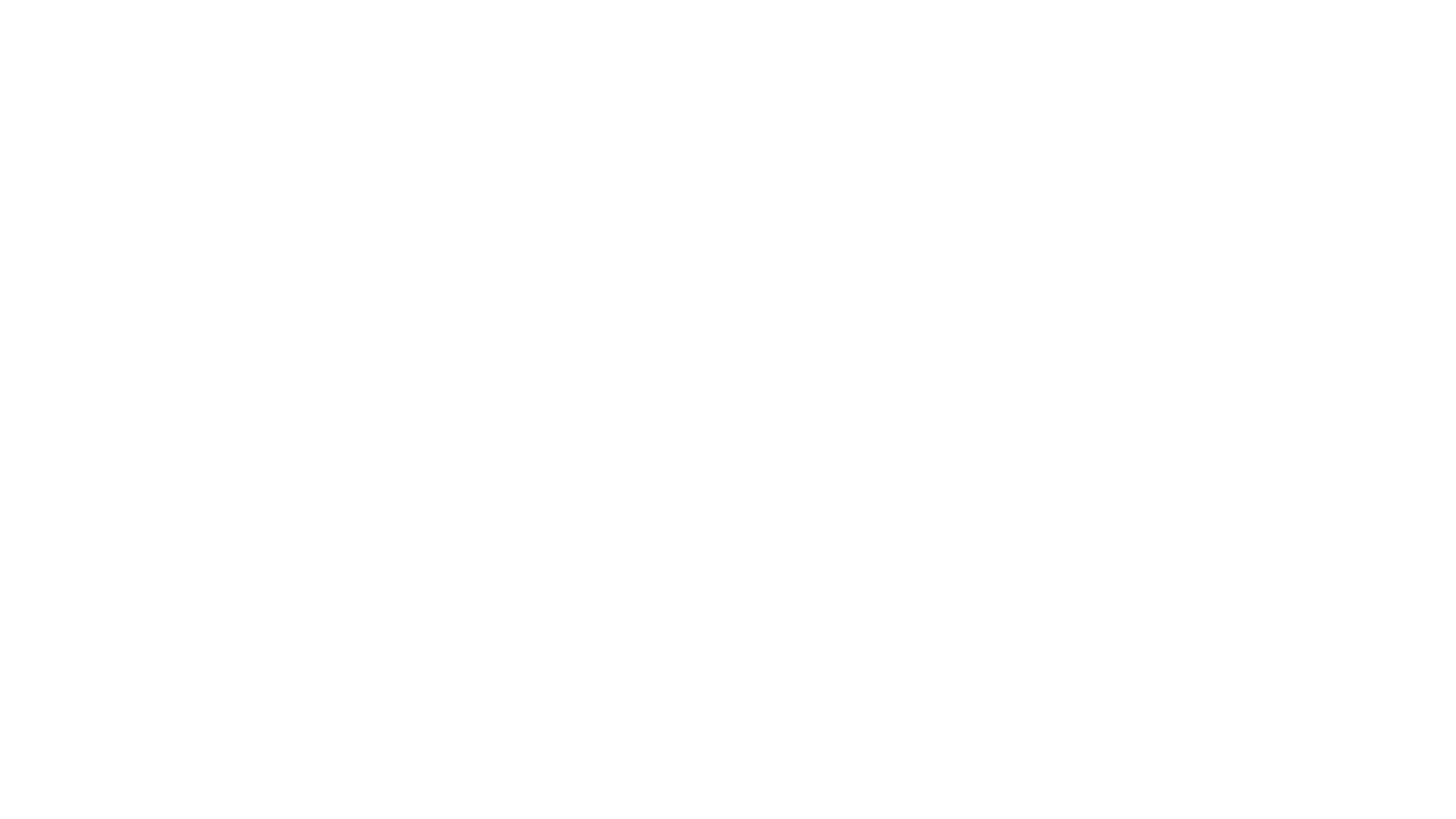 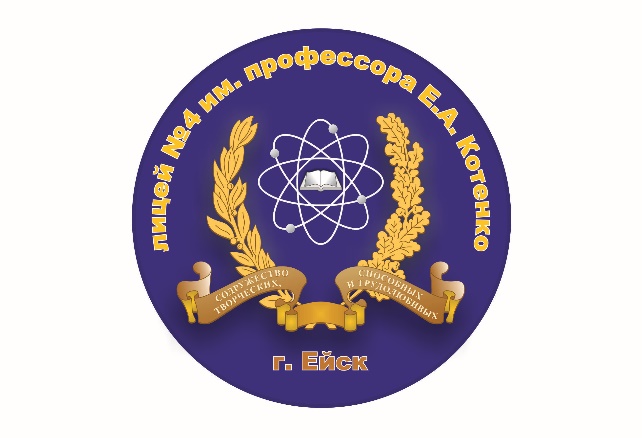 Муниципальное бюджетное общеобразовательное учреждение лицей №4 имени профессора Евгения Александровича Котенко города Ейска муниципального образования Ейский район
Отчет краевой инновационной площадки-2020 за 2022 год
Событийный подход и сетевое взаимодействие с
организациями высшего и среднего профессионального
образования как основа создания эффективной системы
профориентации и естественнонаучного образования
Команда проекта:
МБОУ лицей № 4 г. Ейска
ГБПОУ «Ейский медицинский колледж»
МКУ «ИМЦ» Ейский район
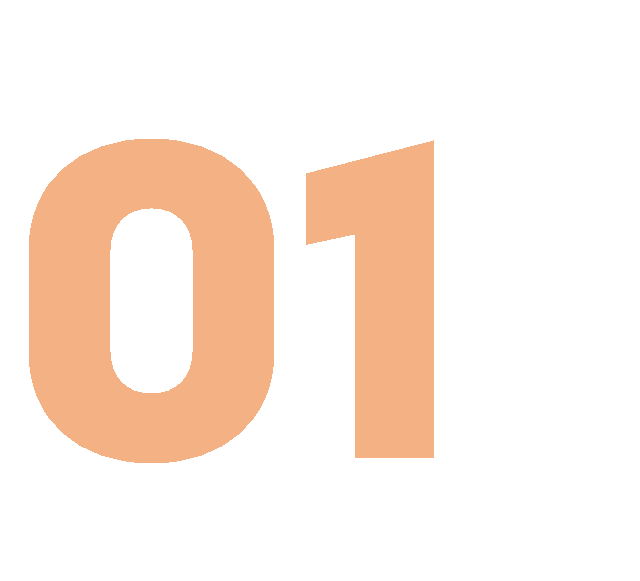 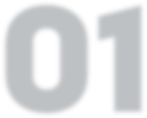 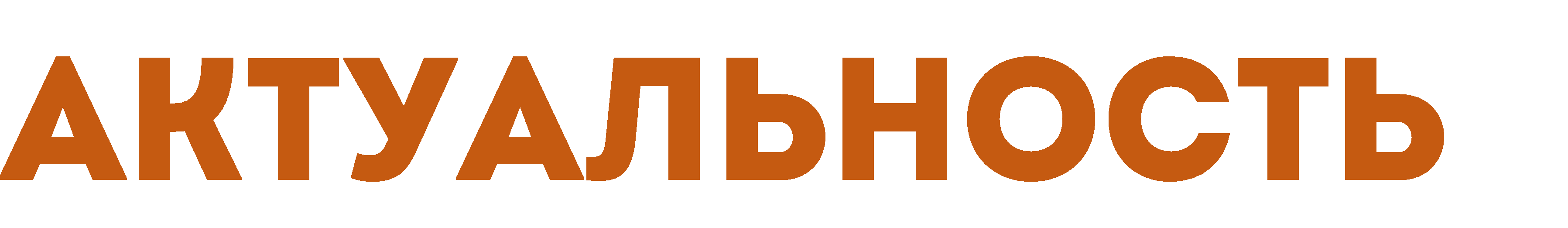 Проблема ранней профилизации образования 
Проблема создания эффективной системы выявления, поддержки и развития способностей и талантов у детей и молодежи, направленной на самоопределение и профессиональную ориентацию всех обучающихся 	.
ИННОВАЦИОНОСТЬ
Использование событийного подхода в проведении профориентационной работы, возможностей сетевого партнёрства с организациями высшего и среднего профессионального образования для построения эффективной системы профориентации и естественнонаучного образования, ориентация на атлас профессий будущего
.
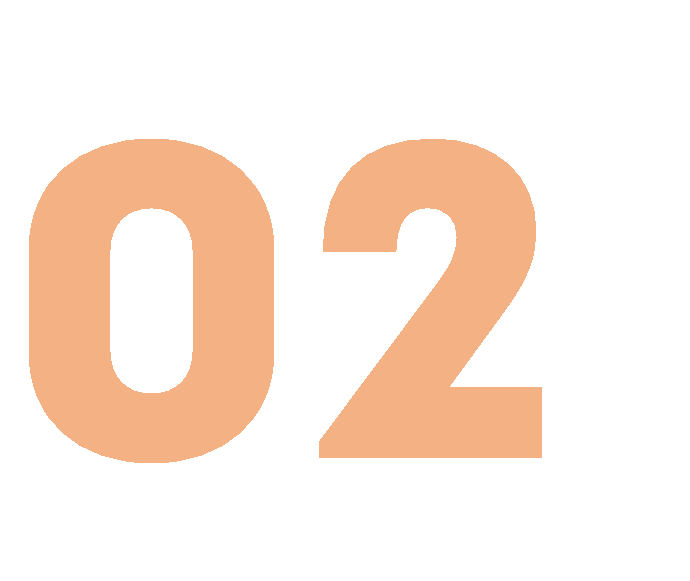 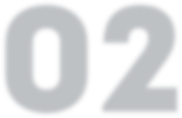 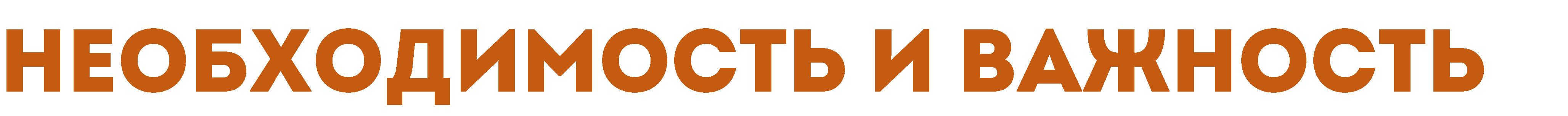 Профессиональное самоопределение выпускников

Обладание  выпускниками личностными качествами, которые позволили бы им реализовать себя в профессиональном и социальном плане
Создание в лицее системы предпрофильной подготовки выпускников, позволяющей с помощью мониторинговых исследований, предпрофессиональных проб помочь школьникам в приобретении представлений о жизненных, социальных ценностях, в том числе, связанных с профессиональным становлением
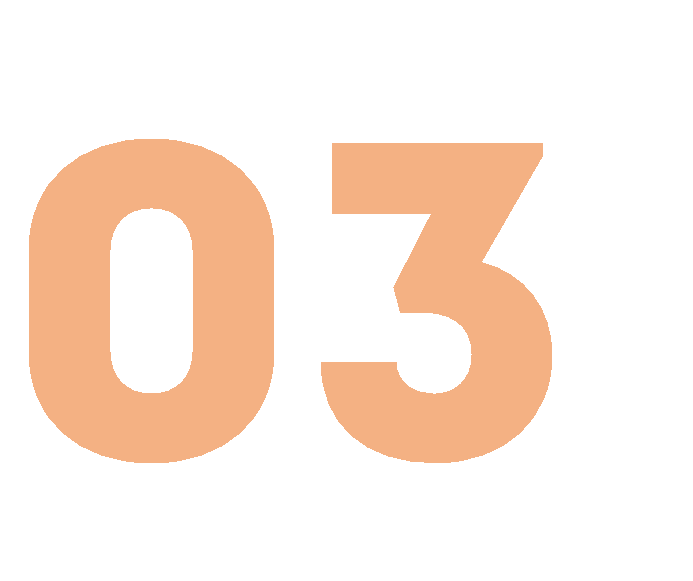 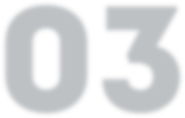 Этапы профориентационной работы в лицее 
с учетом психологических и возрастных особенностей школьников
5-7 классы
8-9 классы
10-11 классы
1-4 классы
обучение действиям по самоподготовке и саморазвитию, формирование профессиональных качеств в избранном виде труда, коррекция профессиональных планов, оценка готовности к избранной деятельности.
развитие у школьников личностного смысла в приобретении познавательного опыта и интереса к профессиональной деятельности; 
представления о собственных интересах и возможностях
формирование у младших школьников ценностного отношения к труду, понимание его роли в жизни человека и в обществе; 
развитие интереса к учебно-познавательной деятельности
уточнение образовательного запроса в ходе факультативных занятий, курсов по выбору; 
групповое и индивидуальное консультирование с целью выявления и формирования адекватного принятия решения о выборе профиля обучения; 
формирование образовательного запроса, соответствующего интересам и способностям, ценностным ориентациям
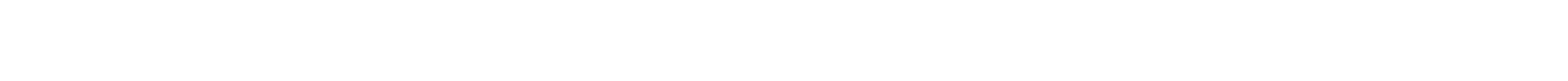 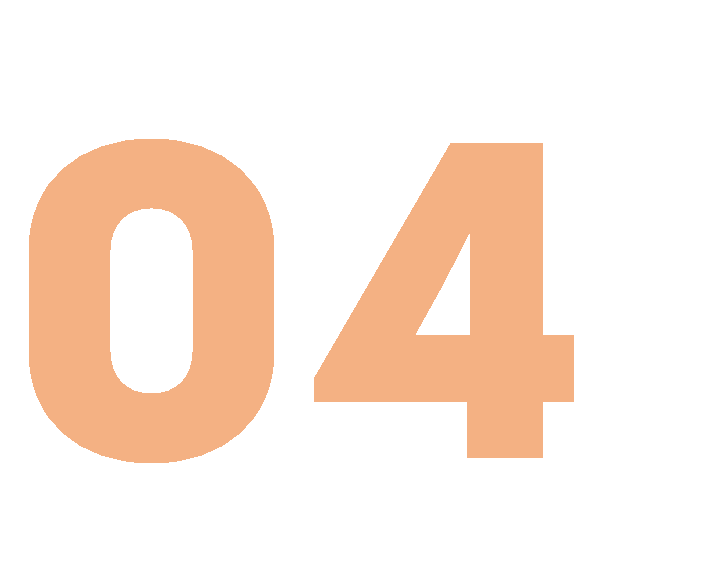 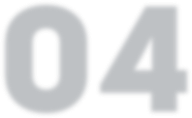 Основные направления работы предпрофильной подготовки
организационно-методическое сопровождение учебного  процесса.
психолого-педагогическое сопровождение образовательного процесса
предпрофильные курсы или программы
информирование обучающихся и их родителей
Структура деятельности педагогического коллектива по проведению профориентационной работы в школе
Координатор деятельности -  заместитель директора по воспитательной работе
Классный руководитель

Учитель-предметник
Социальный педагог

Школьный психолог

Медицинский работник
Библиотекарь
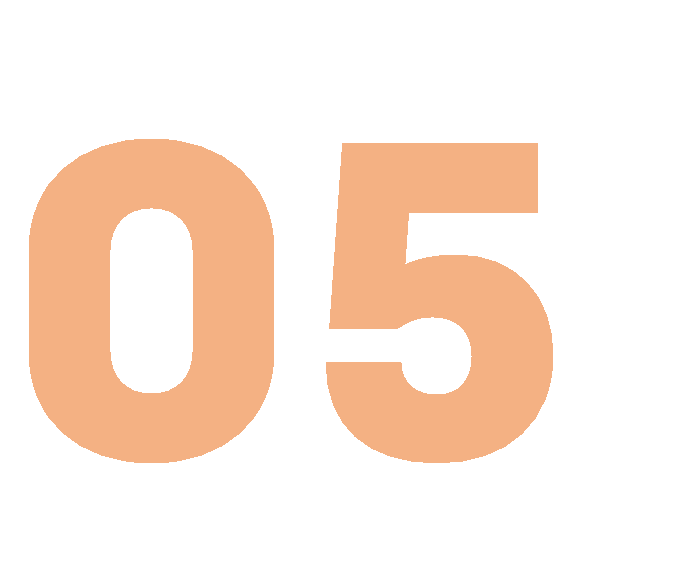 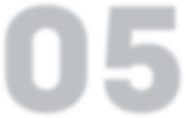 ОСНОВНЫЕ КРИТЕРИИ ИЗМЕРЕНИЯ И КАЧЕСТВА ИННОВАЦИИ В ПРОЕКТЕ
Ежегодный мониторинг, включающий в себя исследование сформированности универсальных учебных действий, сферы профессиональных интересов
Использовалась методика Л. Йовайши в модификации Г. Резапкиной	.
Таблица результатов диагностики 
профессиональных склонностей учащихся 9-11-х классов
Вывод: По результатам диагностики профессиональных склонностей, можно сделать вывод о том, что у учащихся 9-10-11–х классов (259 человек) на 89 % сформировался осознанный личный выбор профессиональной ориентации.
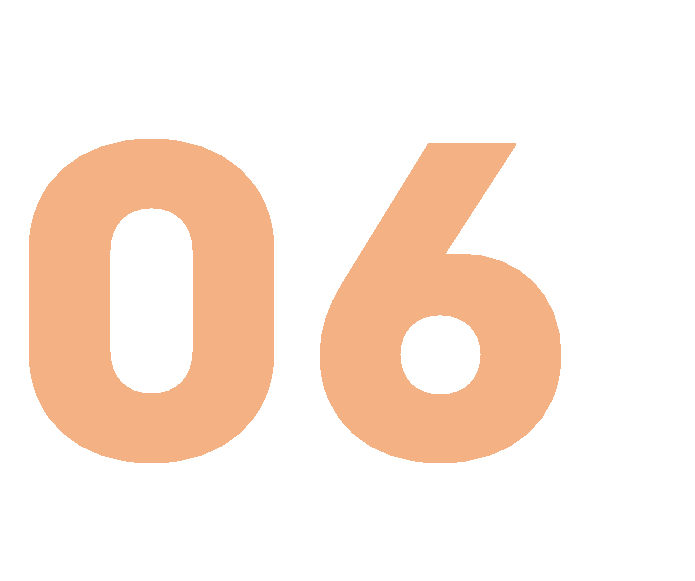 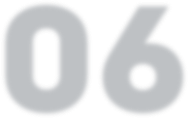 Ежегодный мониторинг, включающий в себя количественную оценку доли учащихся, участвующих в профильных олимпиадах, конкурсах, научно-практических конференциях
195 учащихся (что на 5% больше прошлого года) приняло участие в мероприятиях, из них 106 учащихся стали победителями и призерами регионального и федерального уровней:
Всероссийский конкурс «Юные техники и изобретатели» - финалист конкурса, финал будет в сентябре 2022 в Государственной думе; 
Всероссийский конкурс «Ш.У.СТР.И.К», финал  которого проходил на Форуме АРМИЯ 2022 в Москве (парк ПАТРИОТ) – победитель;
Всероссийский конкурс «Большая перемена» - 1 финалист конкурса (финал проходил в Артеке); 
Всероссийский конкурс научно-технологических проектов «Большие вызовы» - 1 победитель регионального этапа;
научно-практической конференции «Эврика» - 5 победителей и призеров, 
Олимпиада Кружкового движения Национальной технологической инициативы –победитель
Мероприятия федерального перечня (Приказ Минпросвещения № 616 от 31.08.21) Мероприятия регионального перечня (Приказ Минобр КК от 20.08.2021 года № 2709)
Приняло участие 427 учащихся (977 участий) из 913 учащихся 4-11 классов, из которых 294 ребенка стали победителями и призерами разных уровней олимпиады
Всероссийская олимпиада школьников
Вывод: профилизация образования позволяет учащимся лицея  более качественно принимать участие в олимпиадах, конкурсах, конференциях разного уровня
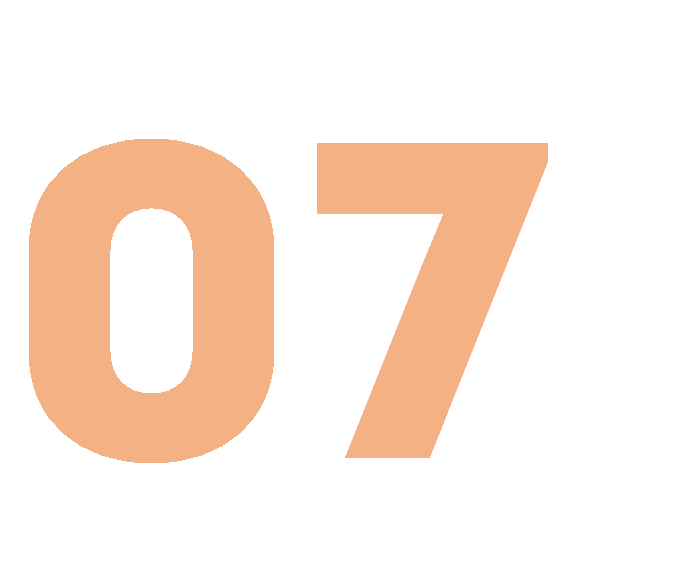 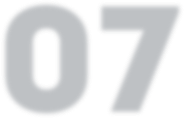 89 % учащихся в этом году выполнили индивидуальный итоговый проект по теме, соответствующей выбранному профилю обучения на повышенном уровне
Ежегодный мониторинг, включающий в себя количественную оценку доли учащихся, выполнивших индивидуальный итоговый проект по теме, соответствующей выбранному профилю обучения на повышенном уровне
Вывод: профилизация образования позволяет учащимся лицея  более качественно выполнять итоговые проекты
Результаты мониторинга показывают, что из 101 выпускника 9-х классов 39 учащихся  (38%) поступили в СУЗы, а остальные продолжили обучение в профильных классах лицея и других школ Ейского района. А из 77 выпускников 11-х классов 65 человек (84%) поступили в ВУЗы и СУЗы профильной направленности
Ежегодный мониторинг, включающий в себя количественную оценку доли учащихся, поступивших в профильные ВУЗы
Вывод: в 2022 году лицей вошел в 20 учебных заведений Кубани по количеству выпускников, поступивших в ведущие ВУЗы России (рейтинг был составлен RAEX).
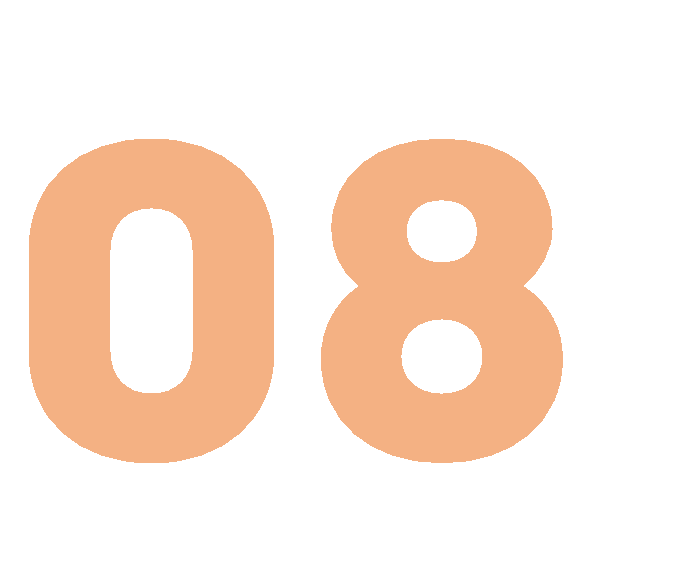 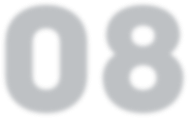 АПРОБАЦИЯ И ДИССЕМИНАЦИЯ РЕЗУЛЬТАТОВ ДЕЯТЕЛЬНОСТИ КИП
В октябре-ноябре 2022 года  будет проведен вебинар для административных работников, педагогов, педагогов-психологов, социальных педагогов СУЗов, школ, детских садов, организаций дополнительного образования по теме:  «Система работы общеобразовательной организации по сопровождению профильной и предпрофильной подготовки обучающихся».

В октябре-ноябре 2022 года на базе МБОУ лицей №4 имени профессора Е.А.Котенко г. Ейска должен состояться второй профориентационный медицинский образовательный форум для школьников и студентов.

Был создан сайт профориентационного медицинского образовательного форума для школьников и студентов.

25 августа 2022г. в городе Ейске в рамках стендового доклада на педагогической конференции  лицей в статусе инновационной площадки представлял свой опыт работы для педагогической общественности района.

Были разработаны программы урочной и внеурочной деятельности по естественно-научному профилю.

Установлены партнёрские отношения с дошкольными учреждениями,  образовательными организациями, организациями дополнительного образования, СУЗами и ВУЗами в рамках сетевого взаимодействия.
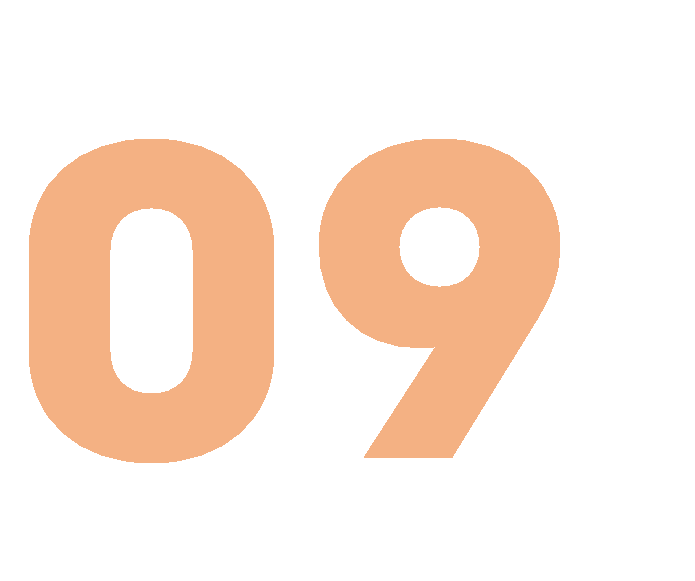 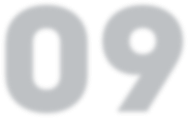 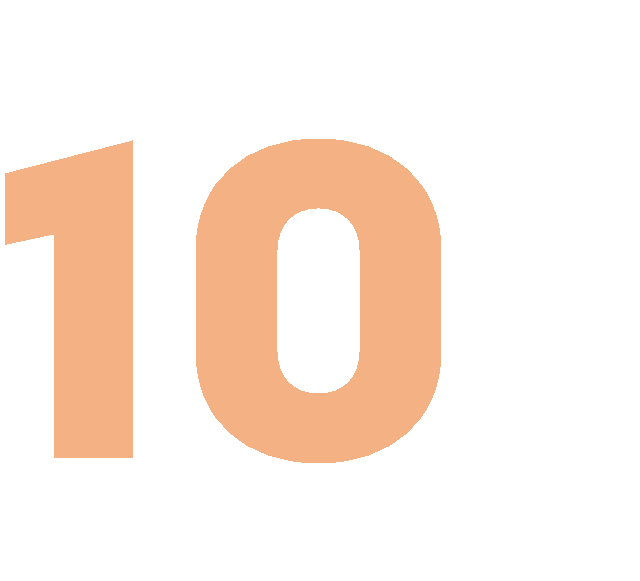 Основное образовательное событие - профориентационный медицинский образовательный форум для школьников и студентов
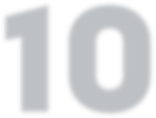 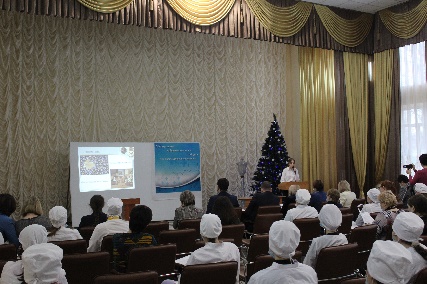 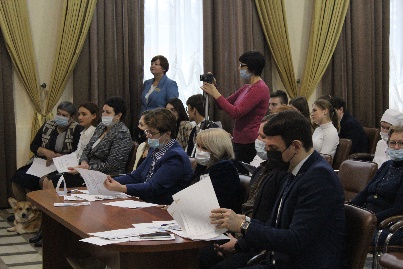 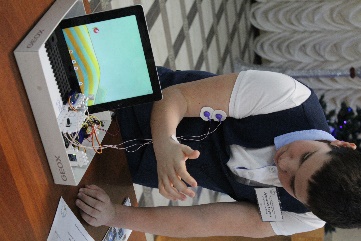 Конференция по проектно-исследовательской деятельности
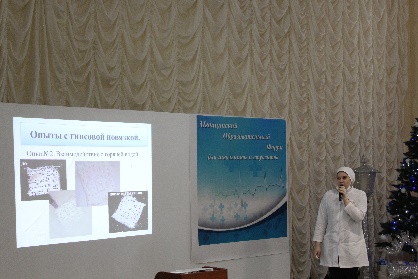 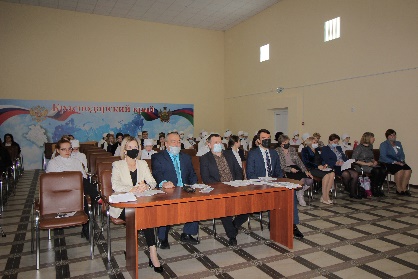 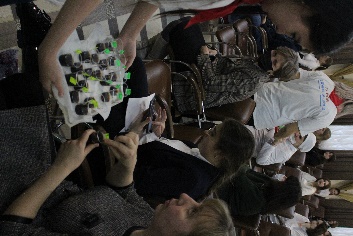 Лекция заместителя главного врача по медицинской части ГБУЗ «Ейская ЦРБ» МЗ КК на тему «Новости медицины»

Мастер-классы по химии, биологии, медицине
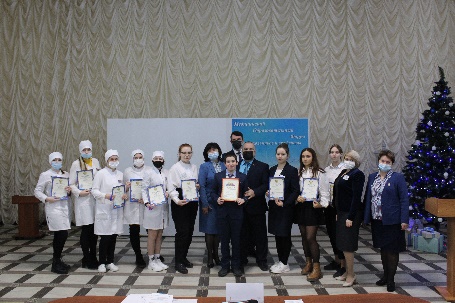 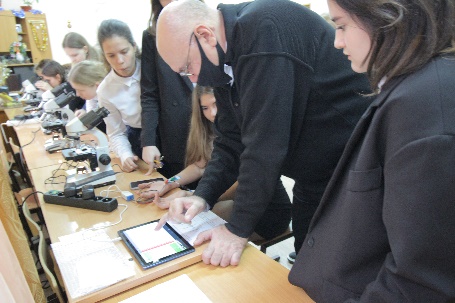 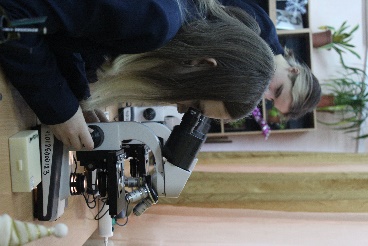 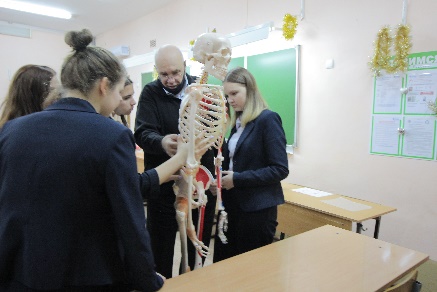 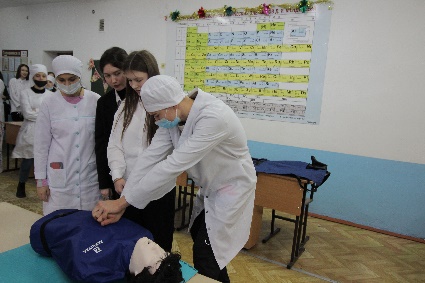 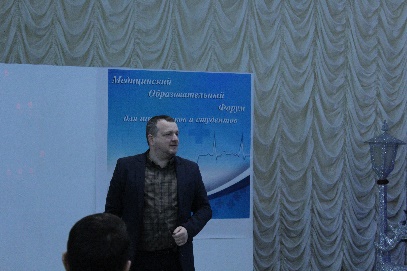 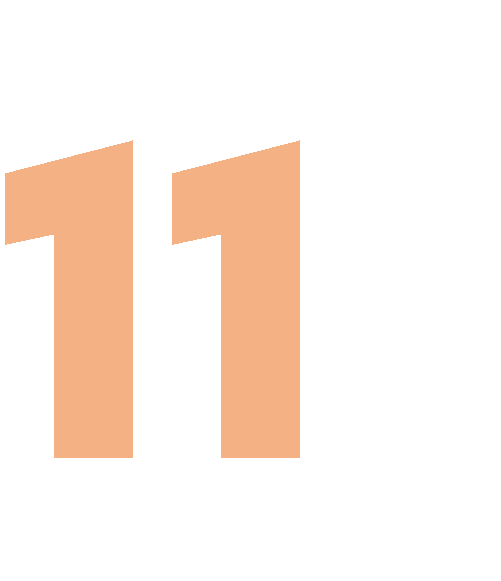 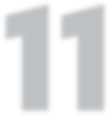 Участие во всероссийском профориентационном проекте «Билет в будущее»
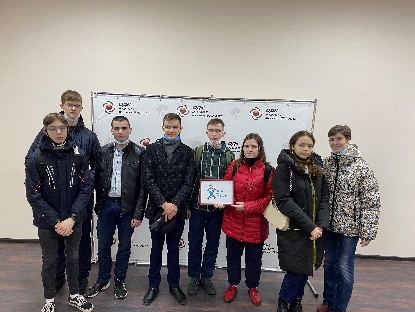 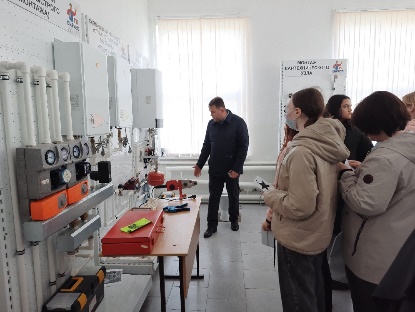 С 1 октября 2021 года в проекте приняли участие в онлайн-тестировании на платформе «Билет в будущее» 62 лицеиста 8-10 классов
Было проведено  6   уроков «Билет в будущее» для учащихся 6-11 классов
7 октября 2021 года учащиеся риняли участие в профессиональных пробах, которые проходили на базе ГАПОУ КК Каневского аграрно-технологического колледжа в ст. Стародеревянковской.
27 апреля 2022 года участники проекта по ранней профессиональной ориентации «Билет в будущее»  приняли участие в профессиональных пробах Брюховецкого аграрного колледжа, который находится в станице Брюховецкой
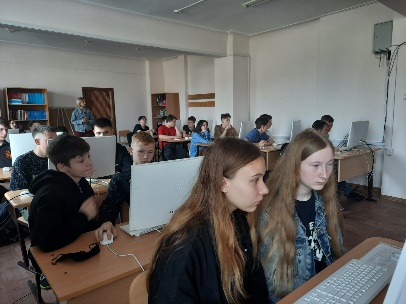 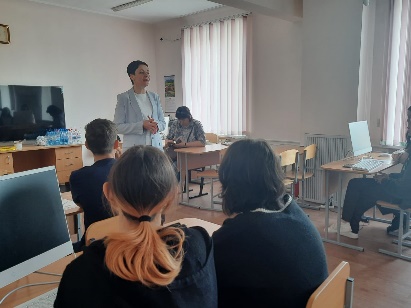 В лицее будет создана система профориентационной работы и естественнонаучного образования на уровне основного общего образования, направленная на выявление интересов и склонностей, способностей школьников; формирование практического опыта в различных сферах познавательной и профессиональной деятельности, ориентированной на выбор профиля обучения в старшей школе; а так же на создание в лицее условий, при которых школьники, достигнув определенного возраста, смогли бы сделать осознанный выбор собственного профессионального пути; условий для просвещения родителей (через сайт школы, общешкольные и классные родительские собрания) о современном рынке труда, на который ориентирована система предпрофильного и профильного обучения школьников в лицее, повышение уровень знаний учителей о современном рынке труда, на который должна быть ориентирована система предпрофильного и профильного обучения школьников.